সবাইকে লাল গোলাপের শভেচ্ছা
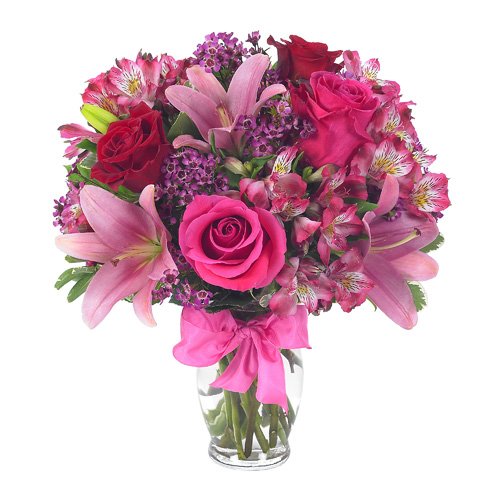 পাঠ পরিচিতি ও শিক্ষক পরিচিতি
বিষয়ঃ তথ্য ও যোগাযোগ প্রযুক্তি
শ্রেনিঃ ৬ষ্ঠ
অধ্যায়ঃ ২য়, পাঠ ৫
সময়ঃ ৩০ মিনিট



মালেকা পারভীন
সহকারী শিক্ষক
মুকুল একাডেমী উচ্চ বিদ্যালয়,
ঘাটাইল, টাংগাইল।
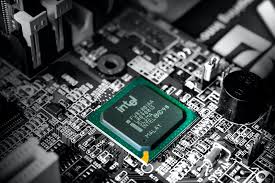 উপরে আমরা কিসের ছবি দেখতে পাচ্ছি?
প্রসেসর ও মাদারবোর্ড
শিখন ফল
পাঠ শেষে শিক্ষার্থীরা জানতে পারবে –

প্রসেসর কী?
 মাদারবোর্ডকে মায়ের সাথে তুলনা করা হয়েছে কেন?
কম্পিউটারের গুরুতপুর্ণ ডিবাইস কোনটি?
আজকের  বিষয় প্রসেসর ও মাদারবোর্ড
কম্পিউটারের প্রত্যেকটা অংশই গুরুতপূর্ণ  তবে প্রসেসর  হলো সবচেয়ে গুরুতপূর্ণ।কম্পিউটারের প্রসেসর মেমোরি থেকে তথ্য দেওয়া- নেওয়া করে এবং সেগুলো প্রক্রিয়া করে। এটা কম্পিউটারের ভেতরে থাকে বলে এটা সাধারনত আমরা দেখতে পাইনা।
আমরা যদি কম্পিউটার খুলি তাহলে একটা বোর্ড দেখতে পাব  যেখানে অসংখ্য ইলেকট্রনিক্স খুটিনাটি লাগানো আছে। এর নাম মাদারবোর্ড এটি কম্পিউটারের সবচেয়ে গুরুতপূর্ণ অংশ। মা যেরকম সবাইকে বুকে আগলে রাখে, এই বোর্ডটি সেভাবে কম্পিউটারের সবকিছু বুকে আগলে রাখে। তাই এর নাম দেওয়া হয়েছে মাদারবোর্ড। একে মেইন সার্কিট ,সিস্টেম বা লজিক বোর্ড ও বলে। মাদারবোর্ডের ডিভাইসগুলোর মাঝে আমরা দেখতে পাচ্ছি বেশ বড় একটা ডিবাইস সেটাই হচ্ছে প্রসেসর ।যার উপর একটা ফ্যান লাগানো থাকে।  প্রসেসর  অনেক কাজ করেগরম হয়ে যায় ফ্যান দিয়ে ঠান্ডা না করলে সেটা জলে পুড়ে যেতে পারে।
একক কাজ
কম্পিটারের কোন অংশটা গুরুতপূর্ণ?
কোথায় কম্পিউটারের খুঁটিনাটি লাগানো থাকে?
কার উপর ফ্যান লাগানো থাকে?
জোড়ায় কাজ
প্রসেসরের কাজ কী?
মাদারবোর্ডকে কেন মায়ের সাথে তুলনা করা হয়েছে?
মাদারবোর্ডকে আর কি বলা যায়?
উওর মিলাও ( একক কাজ )
প্রসেসর।
মাদারবোর্ডকে।
প্রসেসরের উপর।
পাঠ মূল্যায়নঃ
কম্পিউটারের কেন্দ্রীয় বা মূল অংশ কী?
১। (ক) মনিটর        (খ) মাদারবোর্ড 
(গ) প্রসেসর           (ঘ) কি বোর্ড
২।প্রসেসরকে ফ্যান দিয়ে ঠান্ডা না করলে কী ঘটবে?
(ক) অতিরিক্ত বিদুৎপ্রবাহিত হবে  (খ)হিসাব ভূল হবে
 (গ) গতি কমে যাবে      (ঘ) জলে  যাবে।
বাড়ির কাজ
প্রসেসরের উপর কেন ফ্যান লাগানো হয়?
  বুঝিয়ে লিখ।
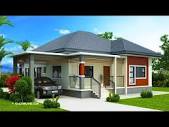 ধন্যবাদ
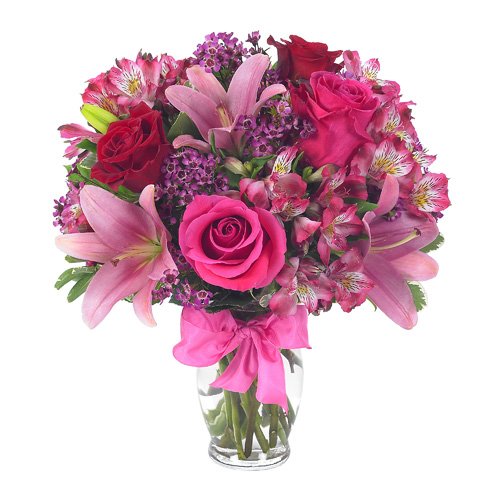